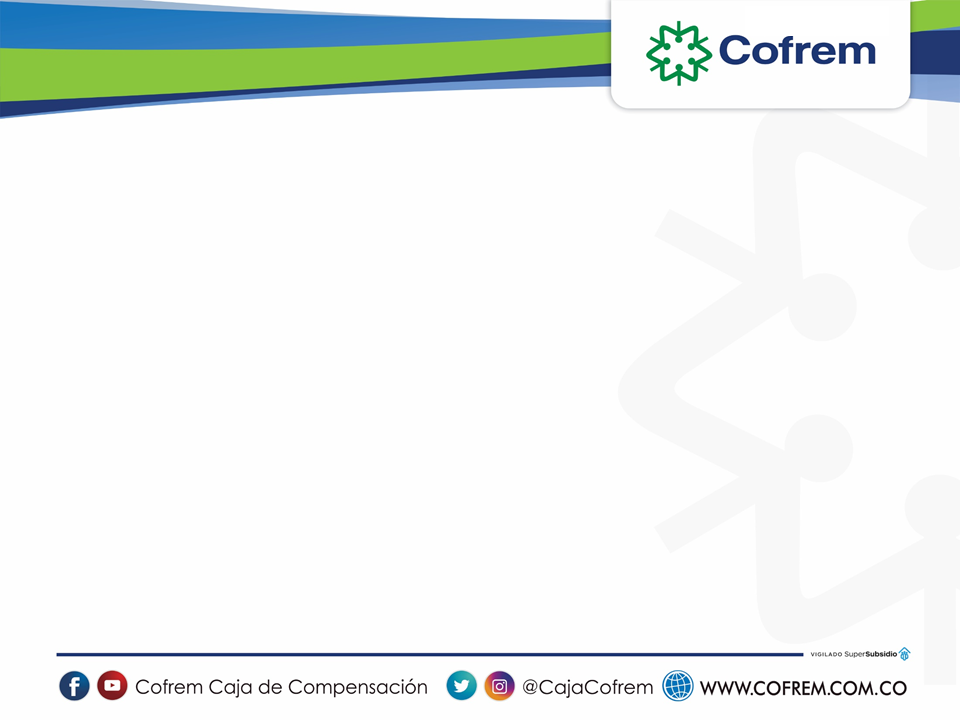 Informe zona Orinoquía Febrero de 2021
Ana J. Carreño Pérez- Coordinadora de Servicio al Cliente
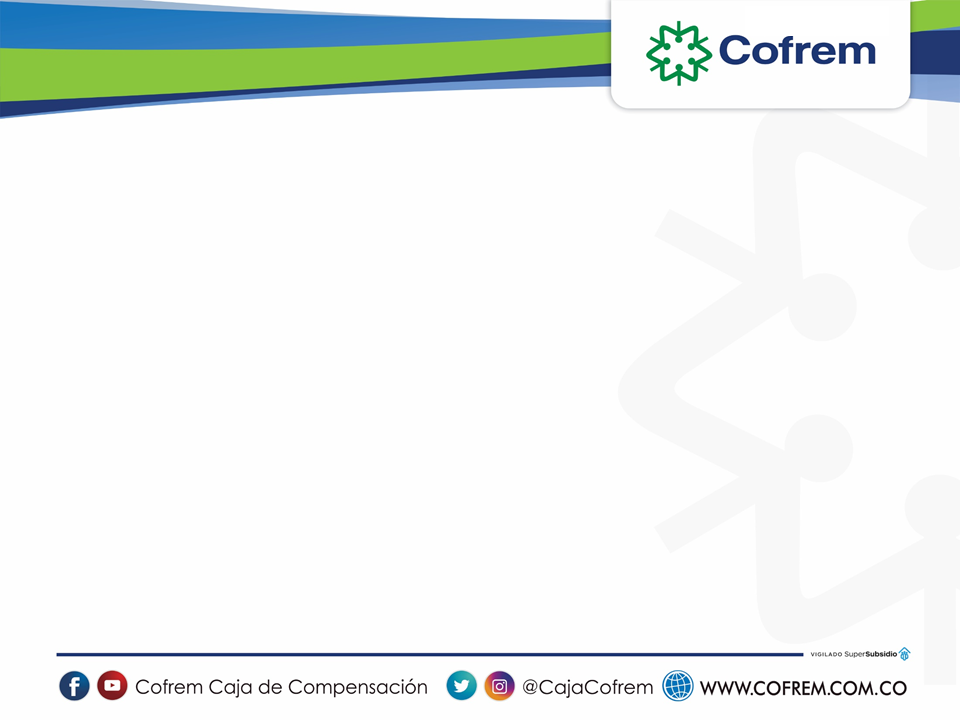 Consolidado
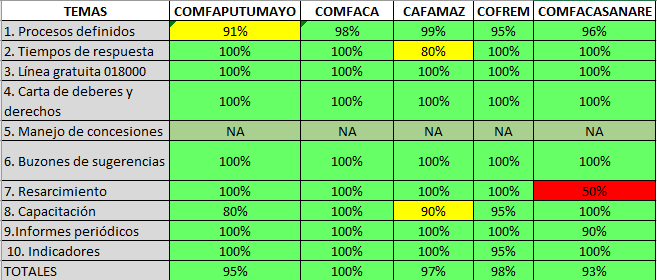 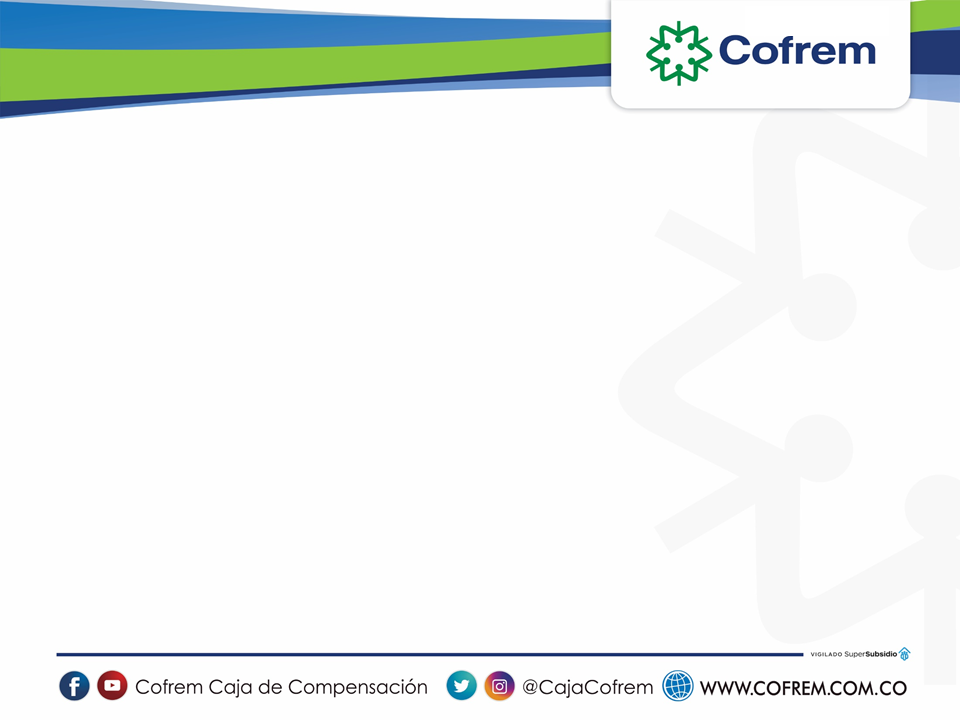 Consolidado
3% respecto a la medición anterior. 
Protocolos - Ley 1306 de 2009 Mediante proceso SC-C-01 se adoptaron  protocolos,  este sustentando en el procedimiento SC-P-04 falta actividades de Socialización para complementar su implementación. 
Se está avanzando en el diseño de la política de Servicio al Cliente.
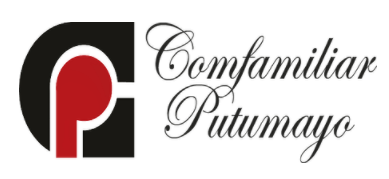 95%
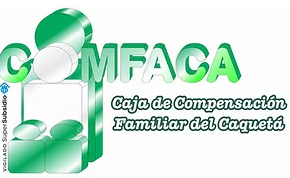 100%
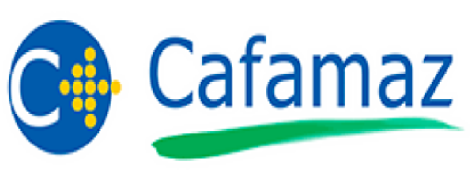 97%
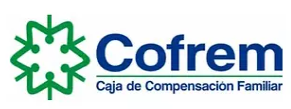 Actualización procedimiento de PQRSF, instalación buzón electrónico de la SSF, curso virtual del SSF
98%
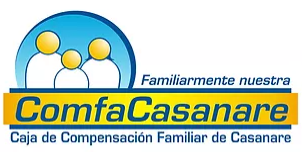 95%
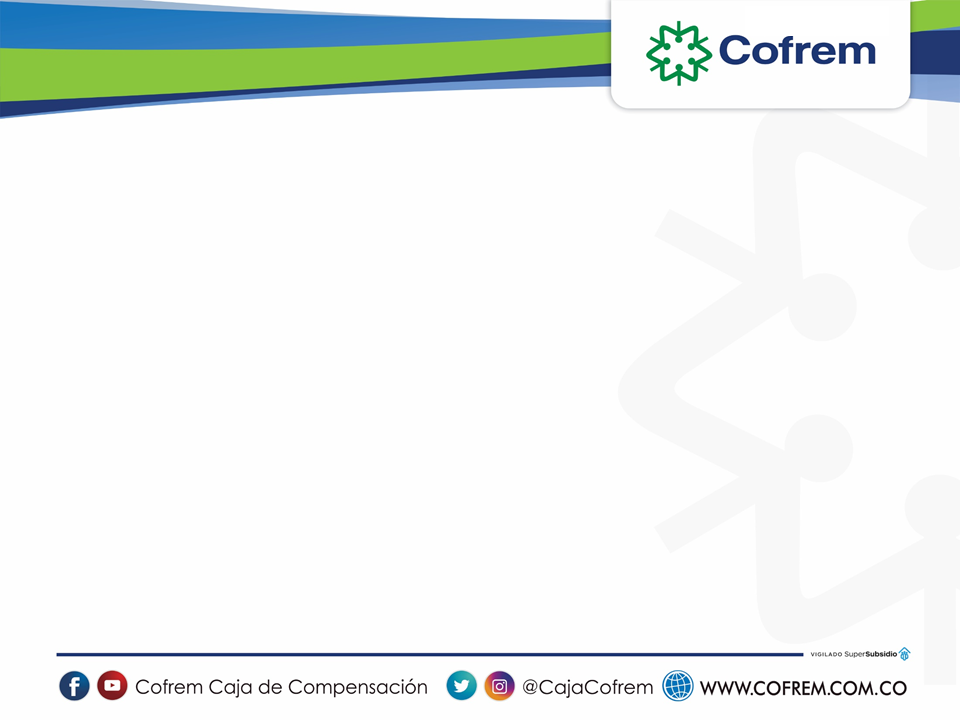 Circular 008
Comfaputumayo: Se están realizando los procesos de elaboración documental y se están desarrollando las acciones encaminadas a la asignación financiera con miras a dar cumplimiento a la Circular Externa 0008 de 2020, se tienen avances importantes en gran parte pero estos están en mejora continua y por tanto es conveniente seguirlos desarrollando, se dará cumplimiento a las fecha estipuladas por la SSF.
Cafamaz: Revisión y plan de trabajo
Comfaca: Revisión y plan de trabajo
Comfacasanare: El informe a la dirección del IV trimestre según la circular, están diseñando el plan de trabajo
Cofrem: Se creó matriz con cada uno de los ítems, relacionando el estado de cumplimiento, los responsables y la fecha proyectada.
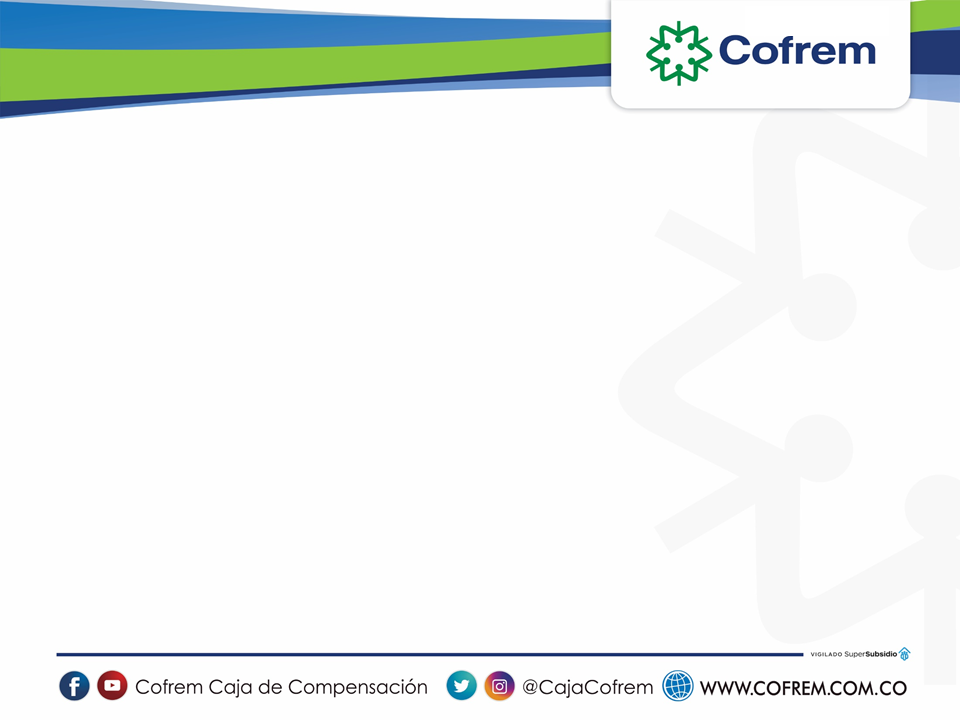 Actividades realizadas
Socialización de las actas y temas tratados en el COMTAC

Aclaración de dudas a través de correo o WhatsApp 

Informes de cumplimiento circular 004

Informes y experiencias con los grupos focales
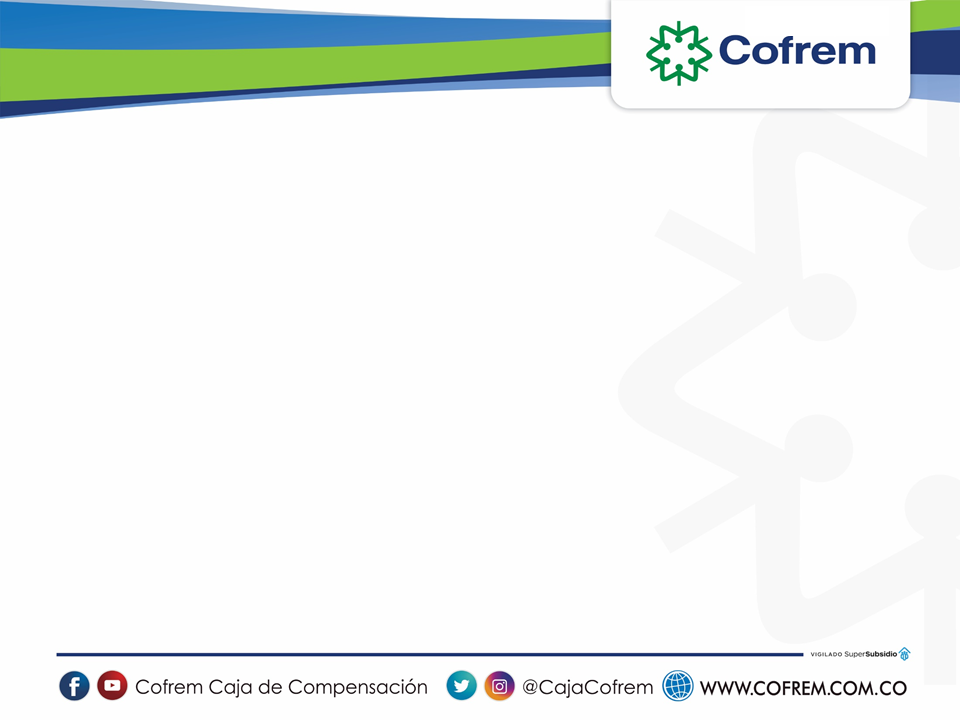 Gracias!